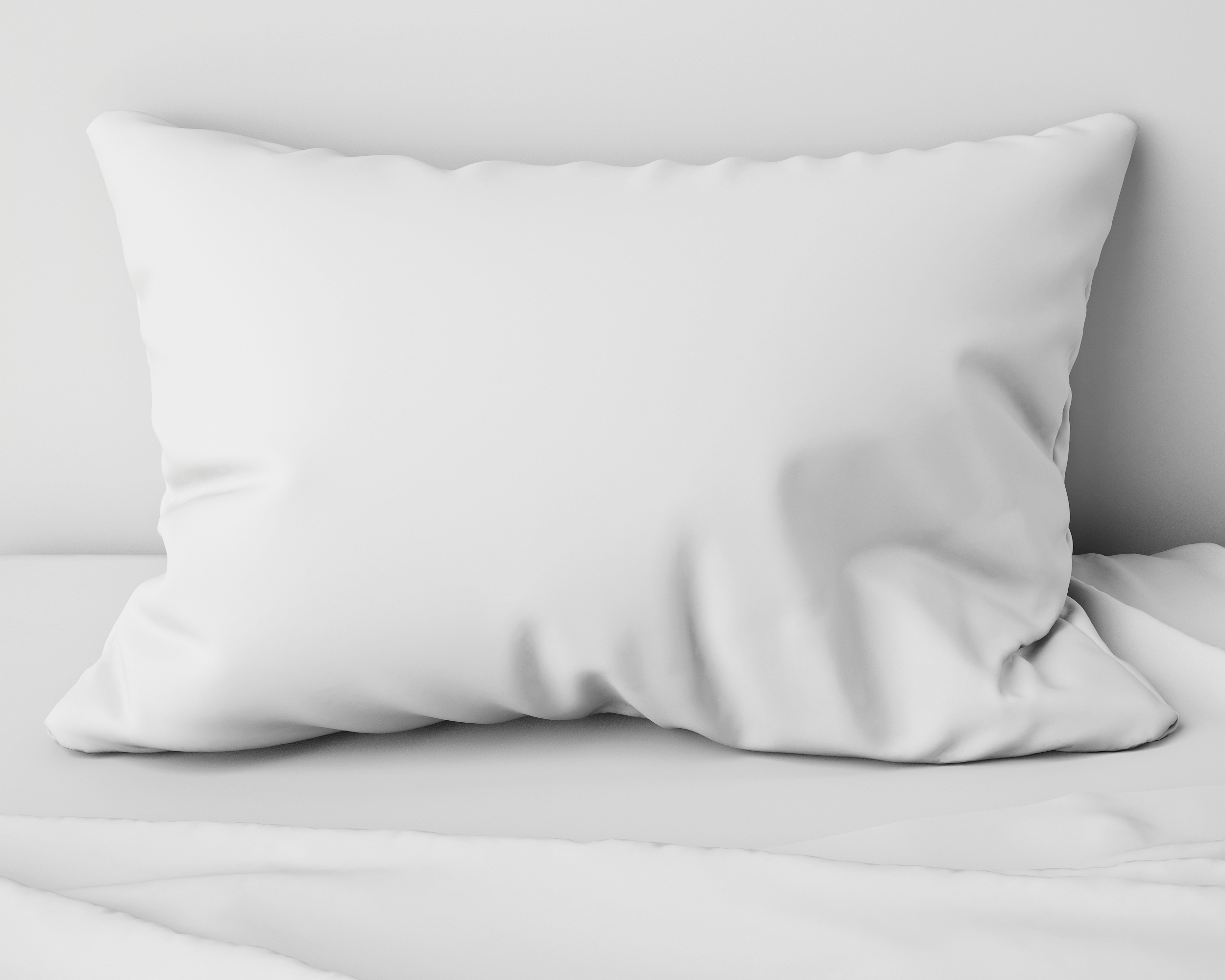 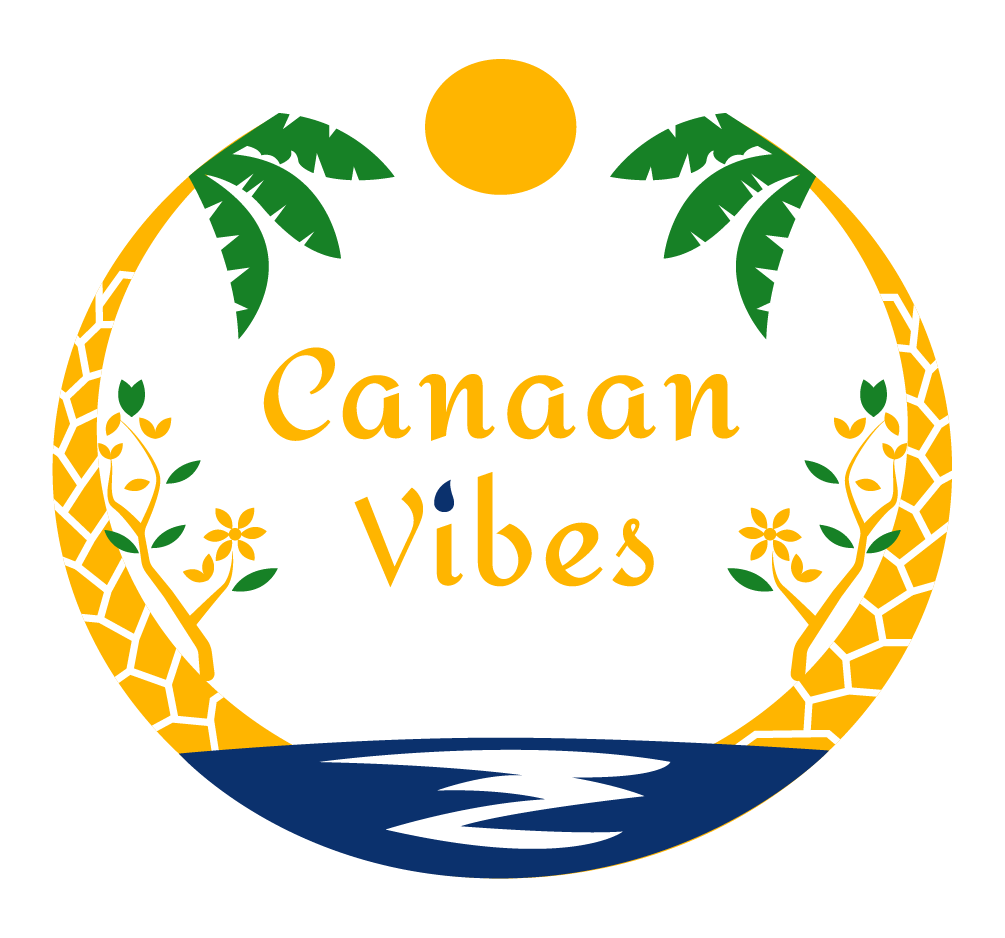 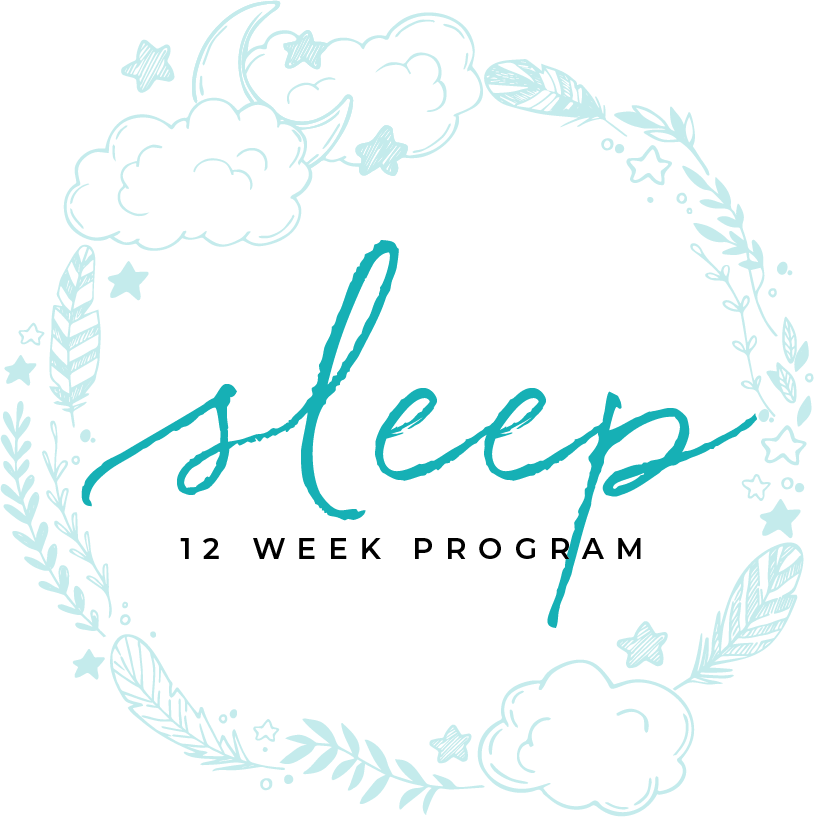 DEPRESSION/ANXIETY/ADD
MODULE EIGHT
DEPRESSION/ 
ANXIETY/ADD
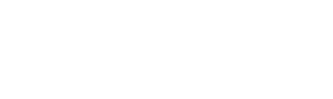 Table of contents
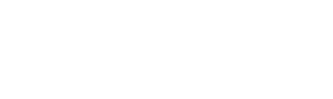 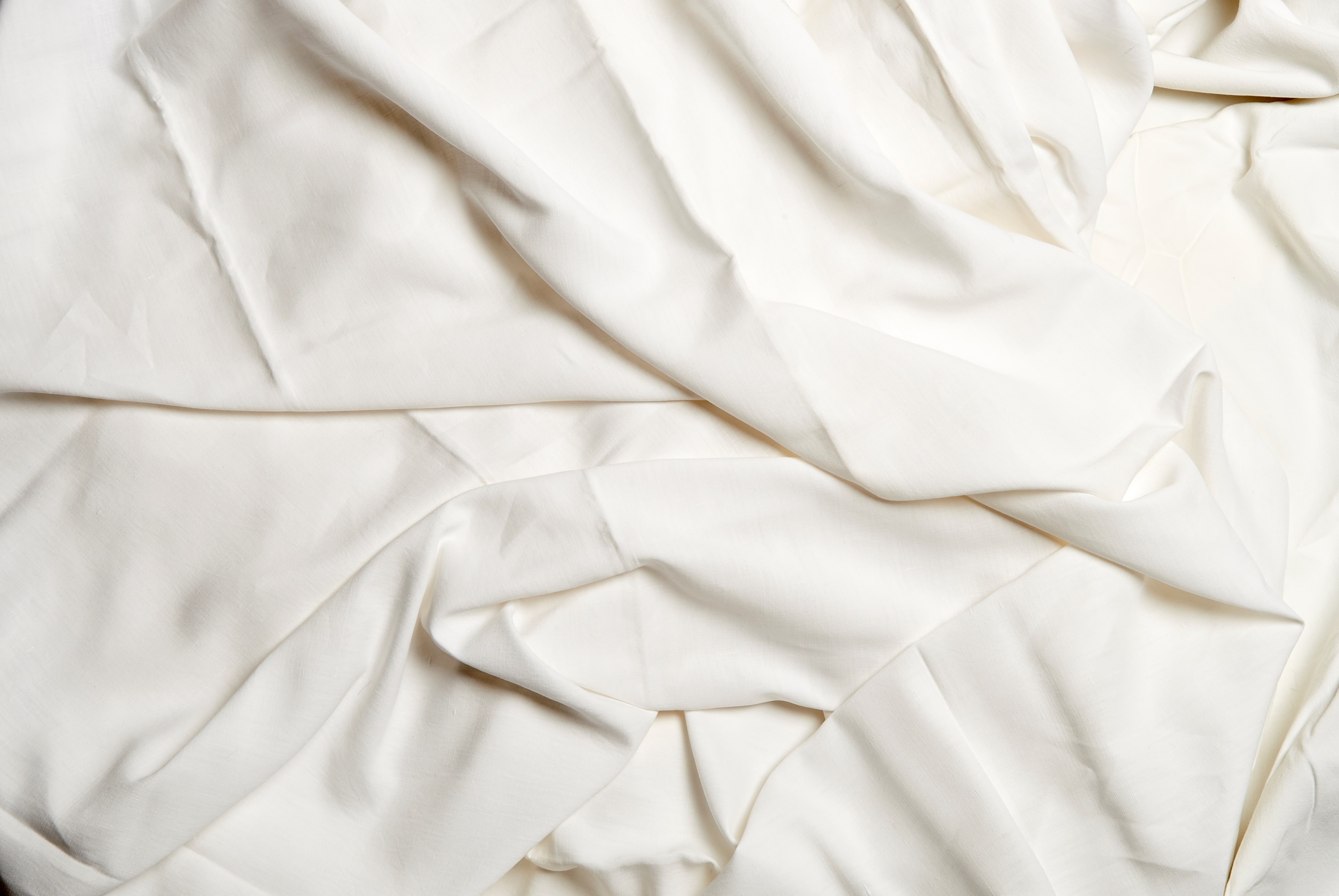 MODULE SEVEN B
part one
EFFECT OF OTHER DISORDERS ON SLEEP
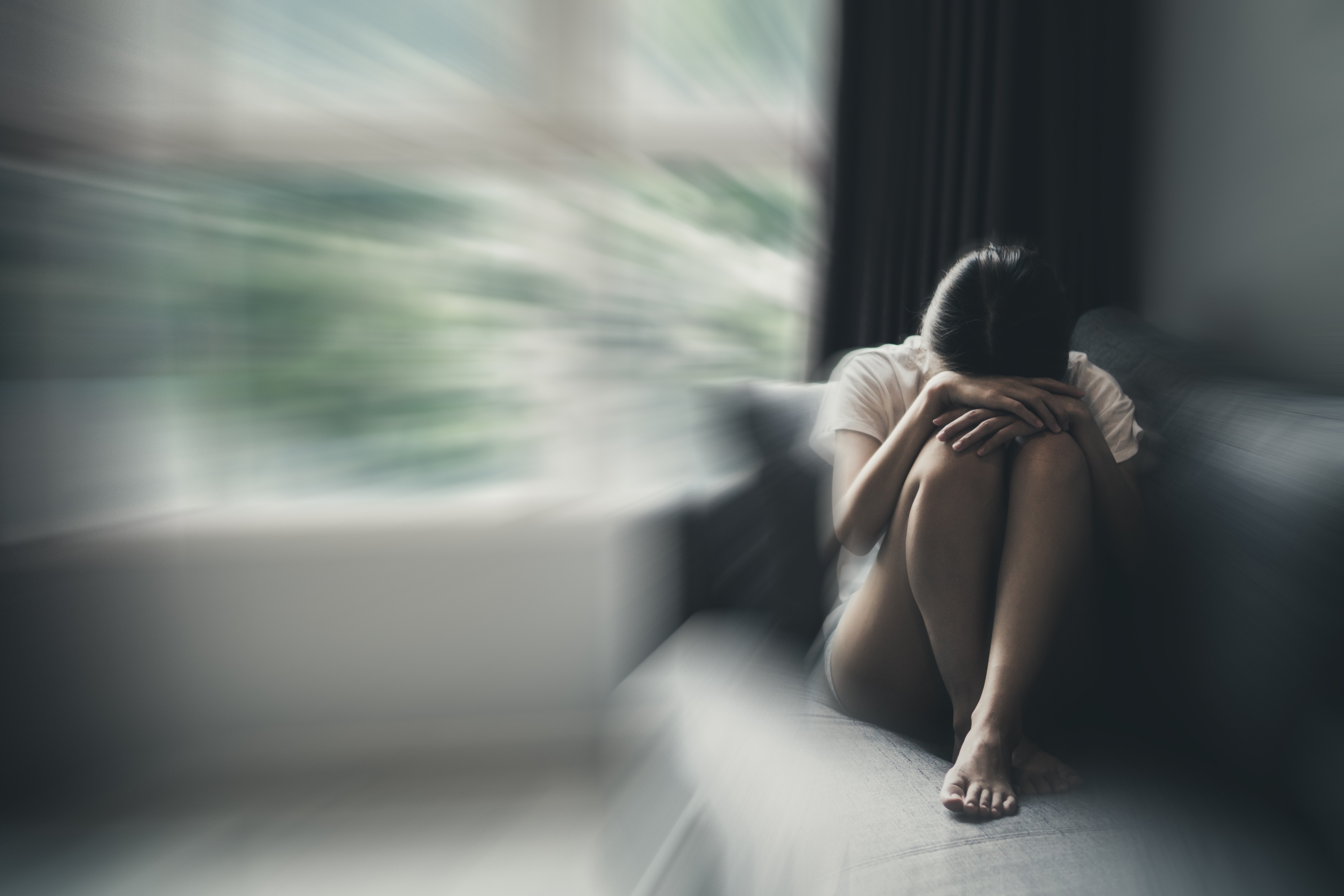 these disorders effect sleep
Effect Of Other 
Disorders On Sleep
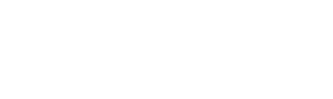 5
[Speaker Notes: Depression, Anxiety, and ADD can mask sleep disorders or sleep disorders can look like these conditions
These disorders also have effects on sleep
Chicken Meet Egg - The problem is that the conditions are associated and there is no ability to tell which causes the other.]
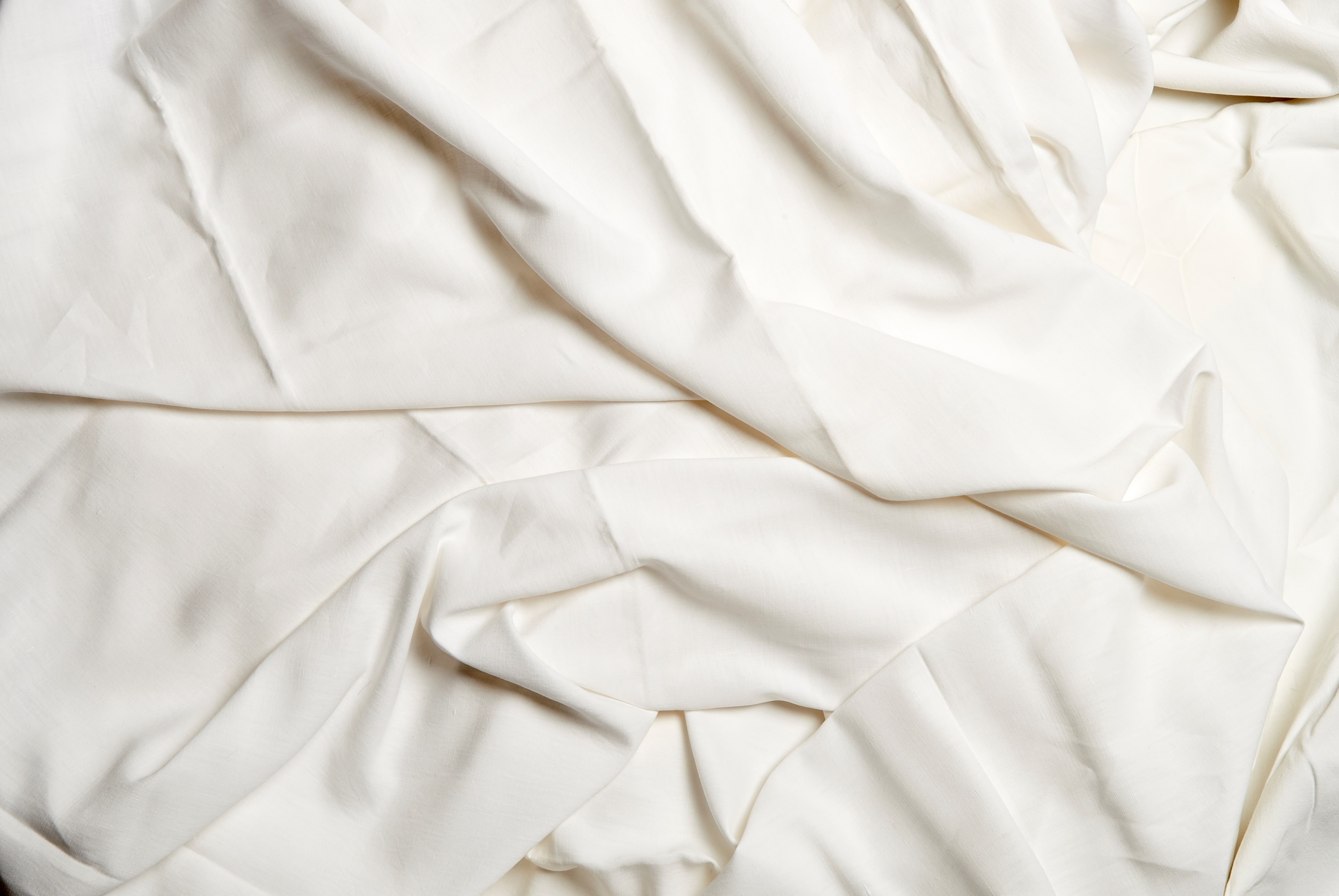 MODULE SEVEN B
part two
DEPRESSION
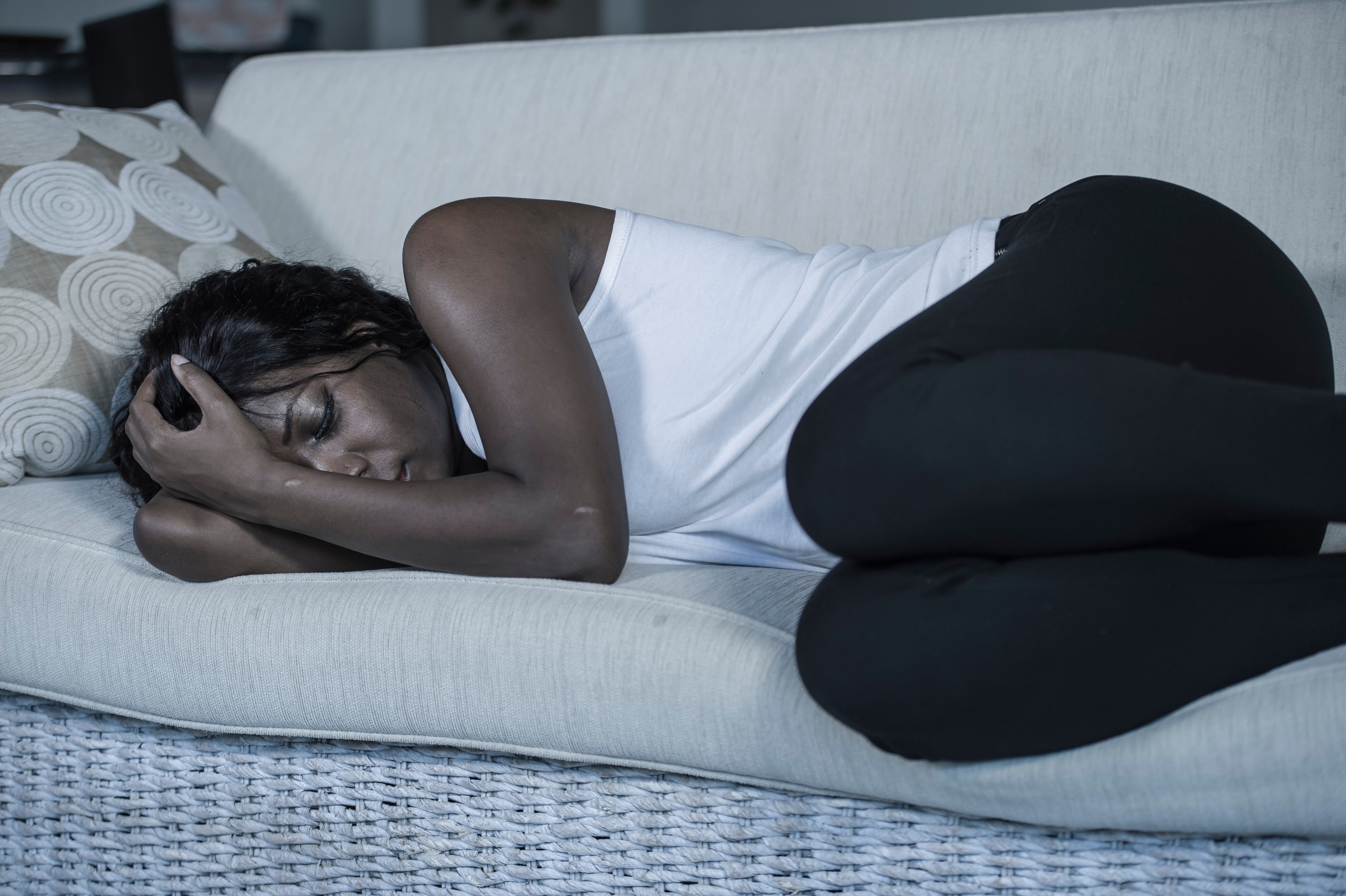 Depression
depression causes sleepiness
People with sleep disorders may be treated for depression
Depression also causes fatigue and excessive sleepiness
A sleep diary may be helpful
Excessive sleep is bad for overall health
7
[Speaker Notes: Look at time in bed versus time asleep
Look at time exercising
Look at time exposed to sunlight
Look at medications and their side effects]
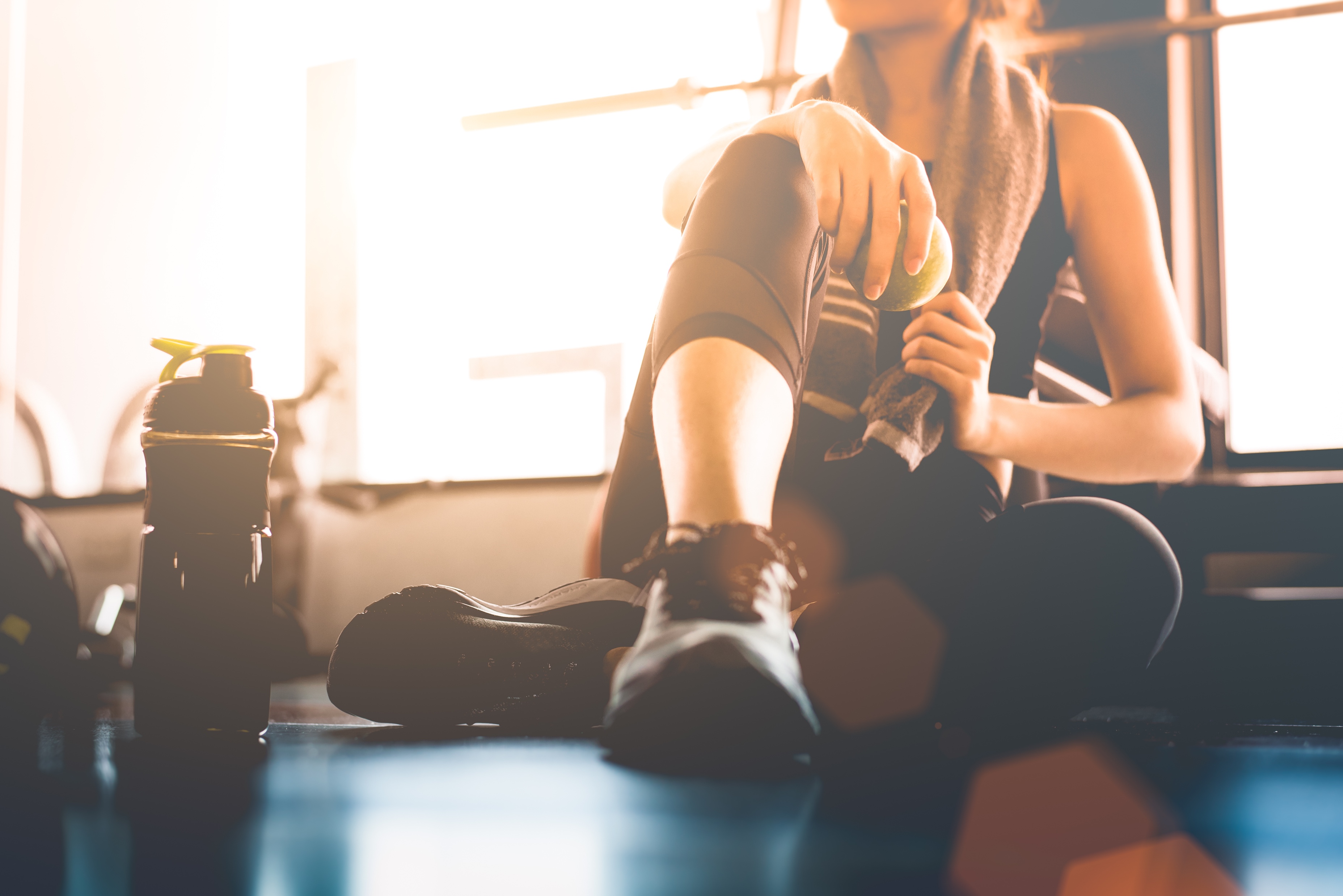 exercise and nutrition
Depression
8
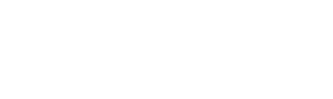 [Speaker Notes: exercise and nutrition

When it is depression, treatment includes:
Medication (please make sure you are aware of side effects)
Exercise – even if it is seated exercise
Relaxation techniques
Nutrition
Sunlight or Sunlight Simulator]
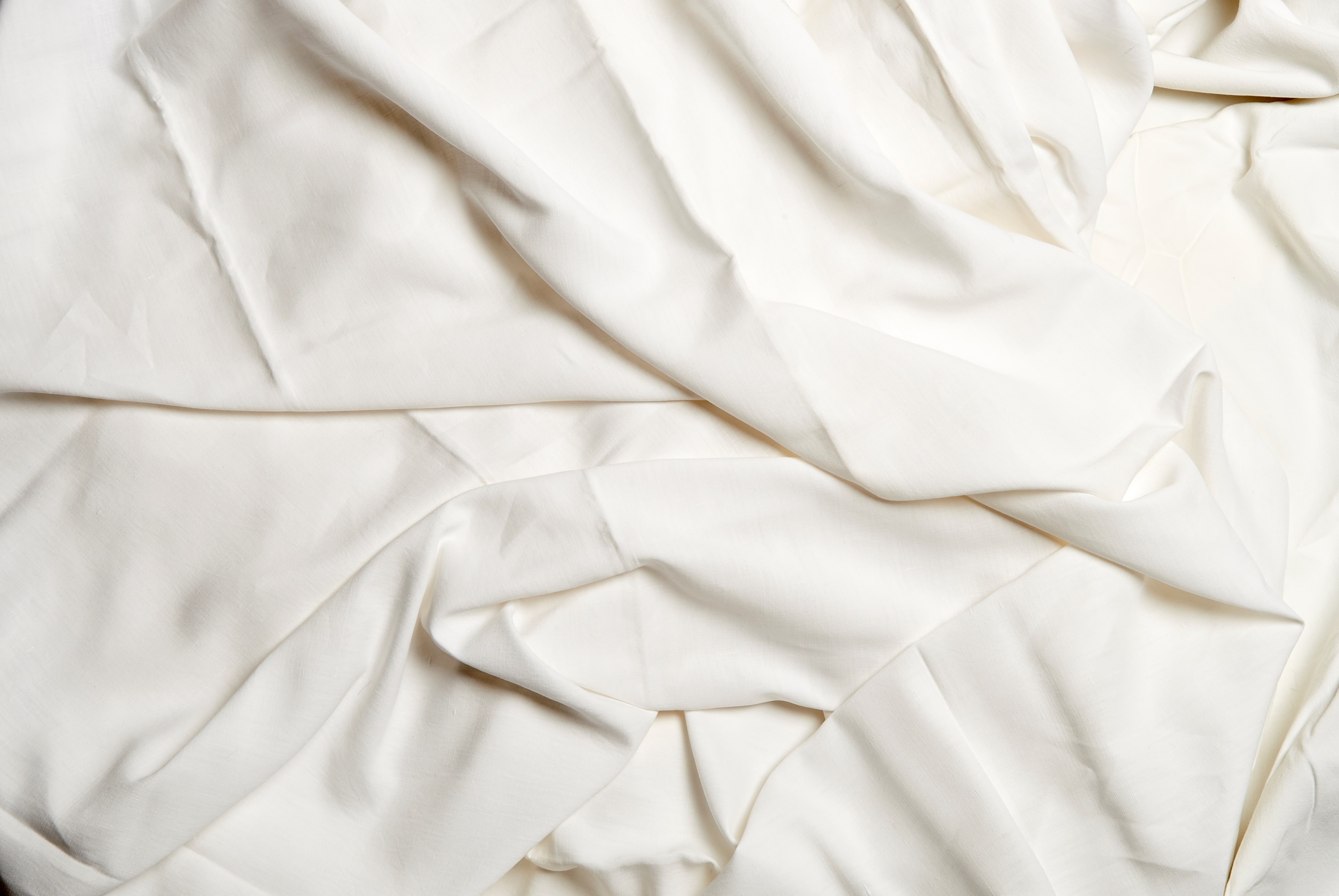 MODULE SEVEN B
part three
ANXIETY
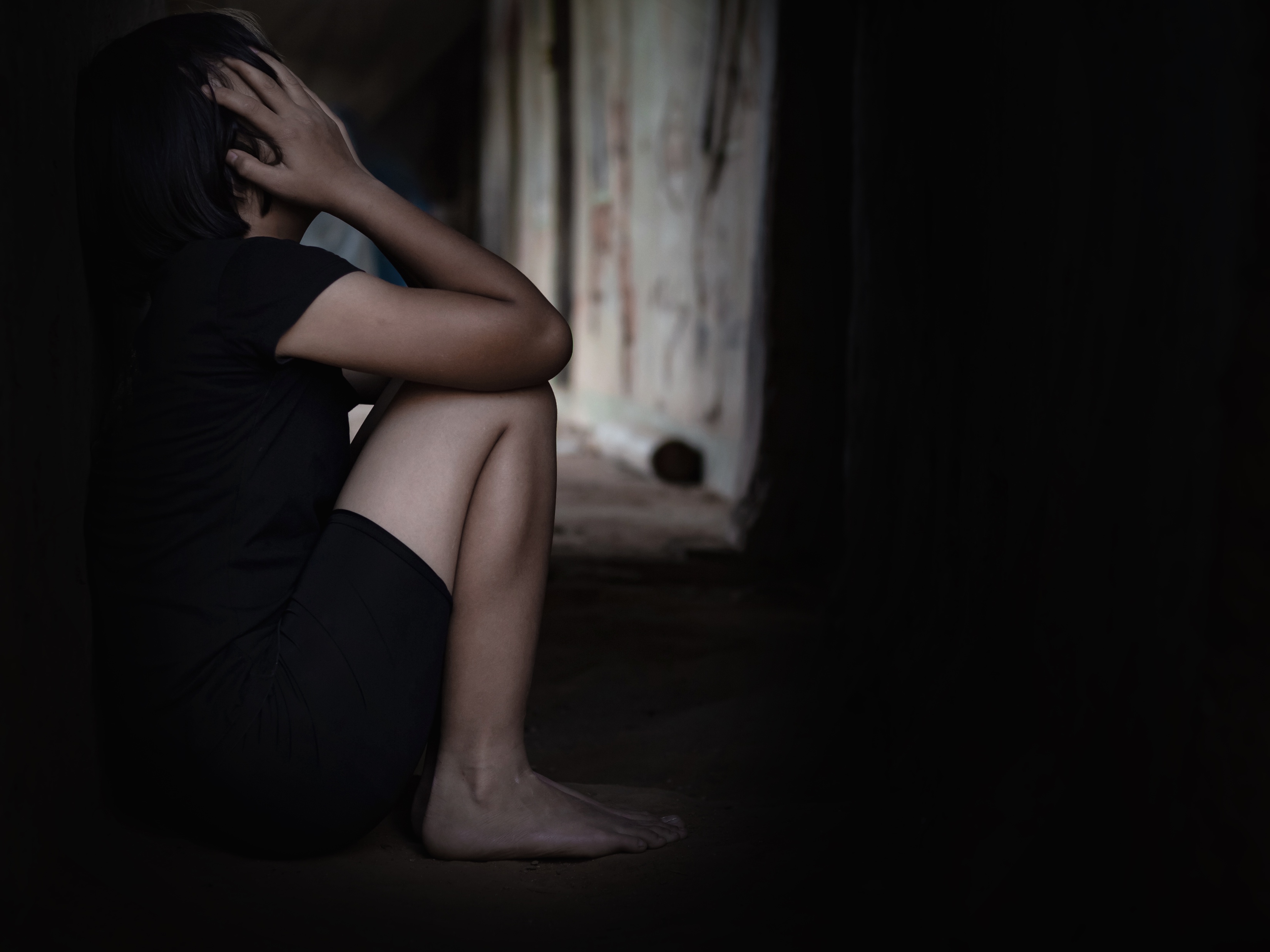 Anxiety
sleep disorders cause anxiety
There are several types of anxiety disorders, including generalized anxiety disorder, panic disorder, and various phobia-related disorders.
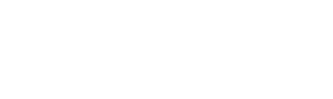 10
[Speaker Notes: sleep disorders cause anxiety

Occasional anxiety is an expected part of life. You might feel anxious when faced with a problem at work, before taking a test, or before making an important decision. But anxiety disorders involve more than temporary worry or fear. For a person with an anxiety disorder, the anxiety does not go away and can get worse over time. The symptoms can interfere with daily activities such as job performance, school work, and relationships.]
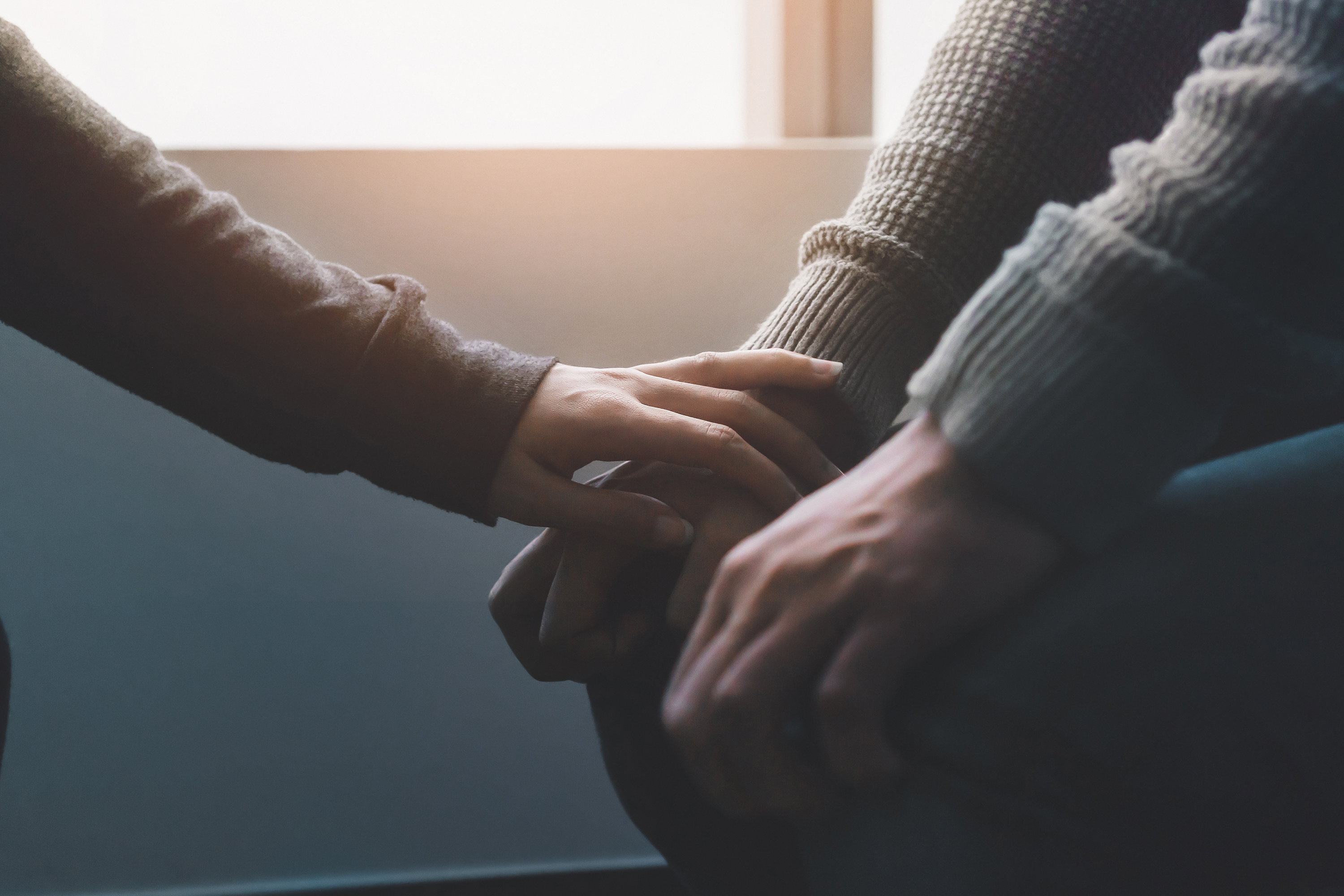 sleep disorders cause anxiety
Anxiety
Generalized anxiety disorder symptoms include:
Having muscle tension
Difficulty controlling feelings of worry
Having sleep problems, such as difficulty falling or staying asleep, restlessness, or unsatisfying sleep
Feeling restless, wound-up, or on-edge
Being easily fatigued
Having difficulty concentrating; mind going blank
Being irritable
11
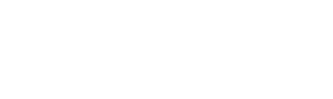 [Speaker Notes: sleep disorders cause anxiety

People with generalized anxiety disorder (GAD) display excessive anxiety or worry, most days for at least 6 months, about a number of things such as personal health, work, social interactions, and everyday routine life circumstances. The fear and anxiety can cause significant problems in areas of their life, such as social interactions, school, and work.

Generalized anxiety disorder symptoms include: 
Feeling restless, wound-up, or on-edge
Being easily fatigued
Having difficulty concentrating; mind going blank
Being irritable
Having muscle tension
Difficulty controlling feelings of worry
Having sleep problems, such as difficulty falling or staying asleep, restlessness, or unsatisfying sleep]
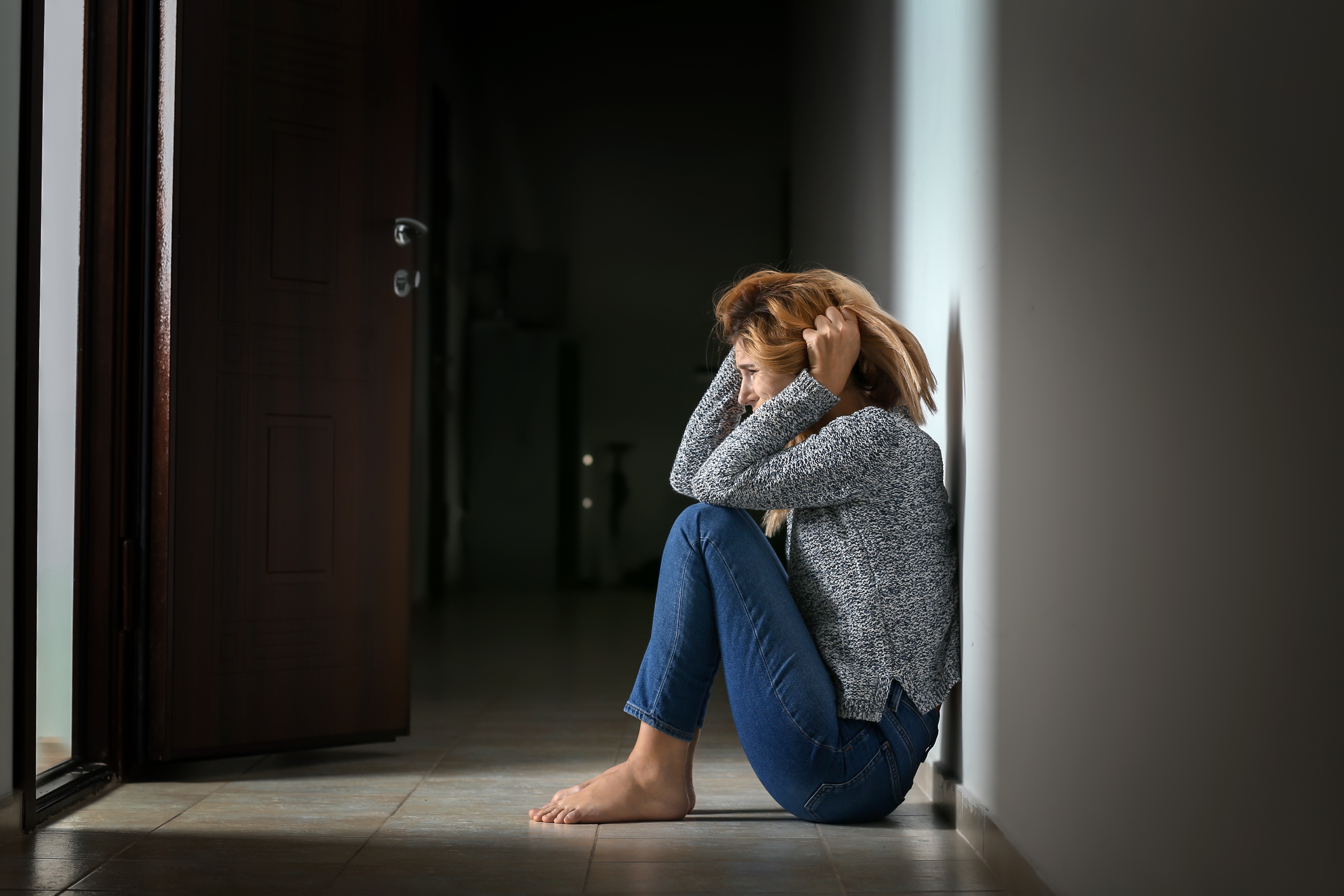 panic disorder
Anxiety
People with panic disorder have recurrent unexpected panic attacks. Panic attacks are sudden periods of intense fear that come on quickly and reach their peak within minutes. Attacks can occur unexpectedly or can be brought on by a trigger, such as a feared object or situation.
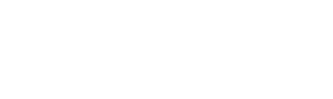 12
[Speaker Notes: panic disorder

People with panic disorder have recurrent unexpected panic attacks. Panic attacks are sudden periods of intense fear that come on quickly and reach their peak within minutes. Attacks can occur unexpectedly or can be brought on by a trigger, such as a feared object or situation. During a panic attack, people may experience:
Heart palpitations, a pounding heartbeat, or an accelerated heartrate
Sweating
Trembling or shaking
Sensations of shortness of breath, smothering, or choking
Feelings of impending doom
Feelings of being out of control

People with panic disorder often worry about when the next attack will happen and actively try to prevent future attacks by avoiding places, situations, or behaviors they associate with panic attacks. Worry about panic attacks, and the effort spent trying to avoid attacks, cause significant problems in various areas of the person’s life, including the development of agoraphobia]
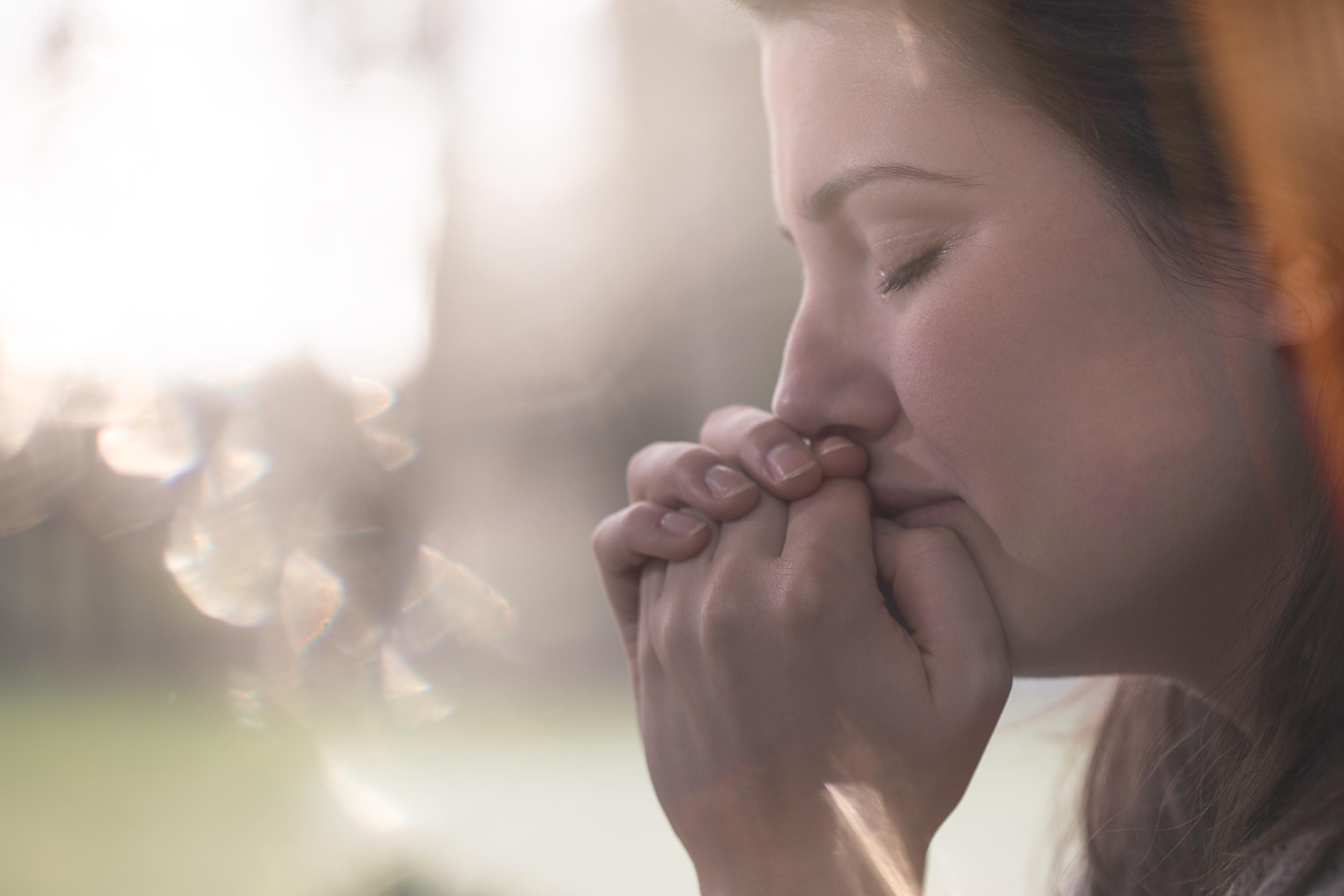 phobia related disorders
Anxiety
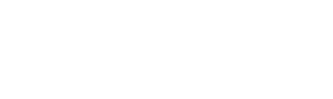 13
[Speaker Notes: phobia related disorders
 
A phobia is an intense fear of—or aversion to—specific objects or situations. Although it can be realistic to be anxious in some circumstances, the fear people with phobias feel is out of proportion to the actual danger caused by the situation or object.
People with a phobia:
May have an irrational or excessive worry about encountering the feared object or situation
Take active steps to avoid the feared object or situation
Experience immediate intense anxiety upon encountering the feared object or situation
Endure unavoidable objects and situations with intense anxiety]
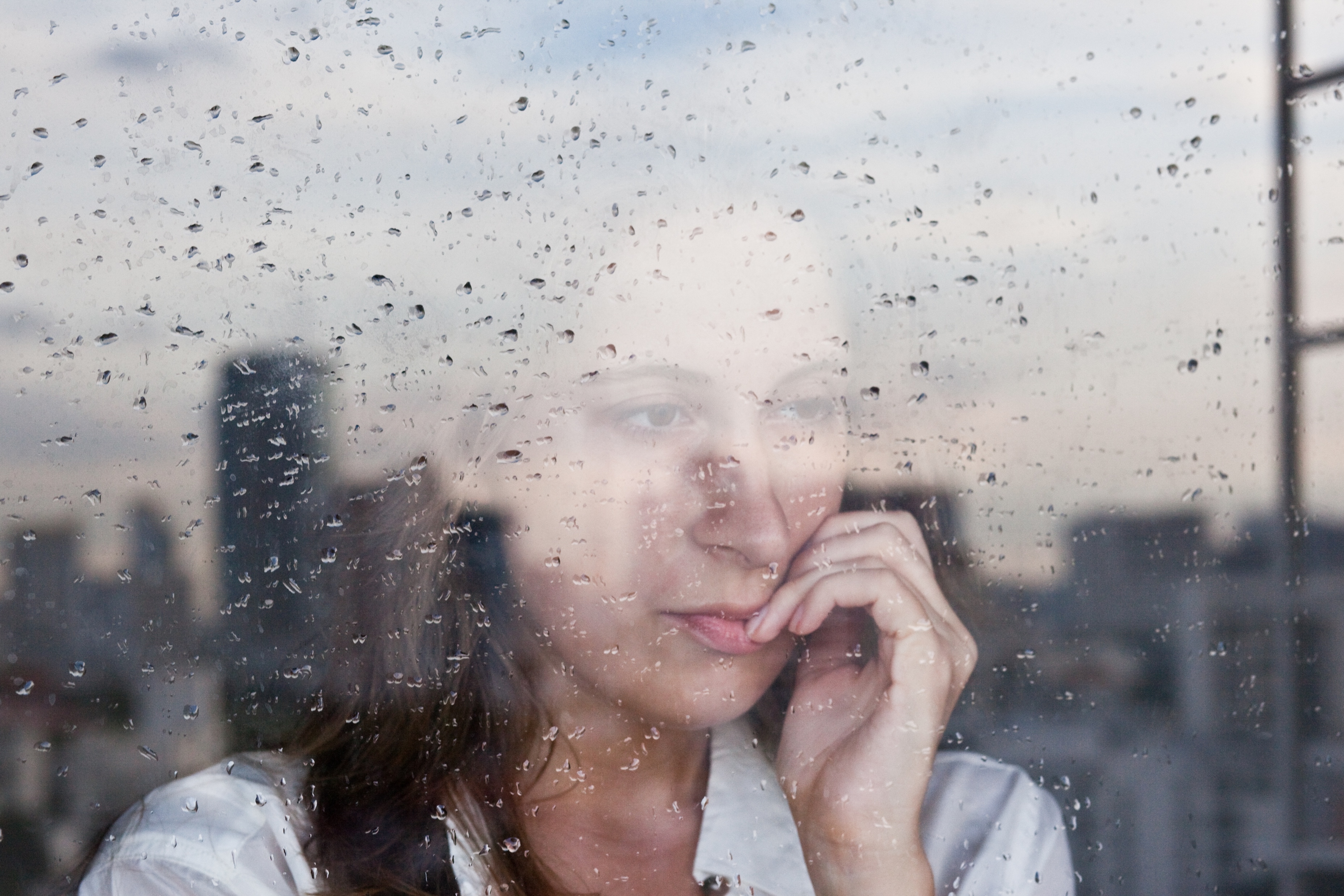 phobia related disorders
Anxiety
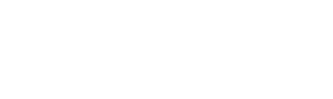 14
[Speaker Notes: phobia related disorders
  

Some examples of specific phobias include the fear of:
Flying
Heights
Specific animals, such as spiders, dogs, or snakes
Receiving injections
Blood
Social Anxiety
Agoraphobia  (related to space and exposure to people and places)
Separation
Selective mutism (failure to speak)
 Some examples of specific phobias include the fear of:
Flying
Heights
Specific animals, such as spiders, dogs, or snakes
Receiving injections
Blood
Social Anxiety
Agoraphobia  (related to space and exposure to people and places)
Separation
Selective mutism (failure to speak)]
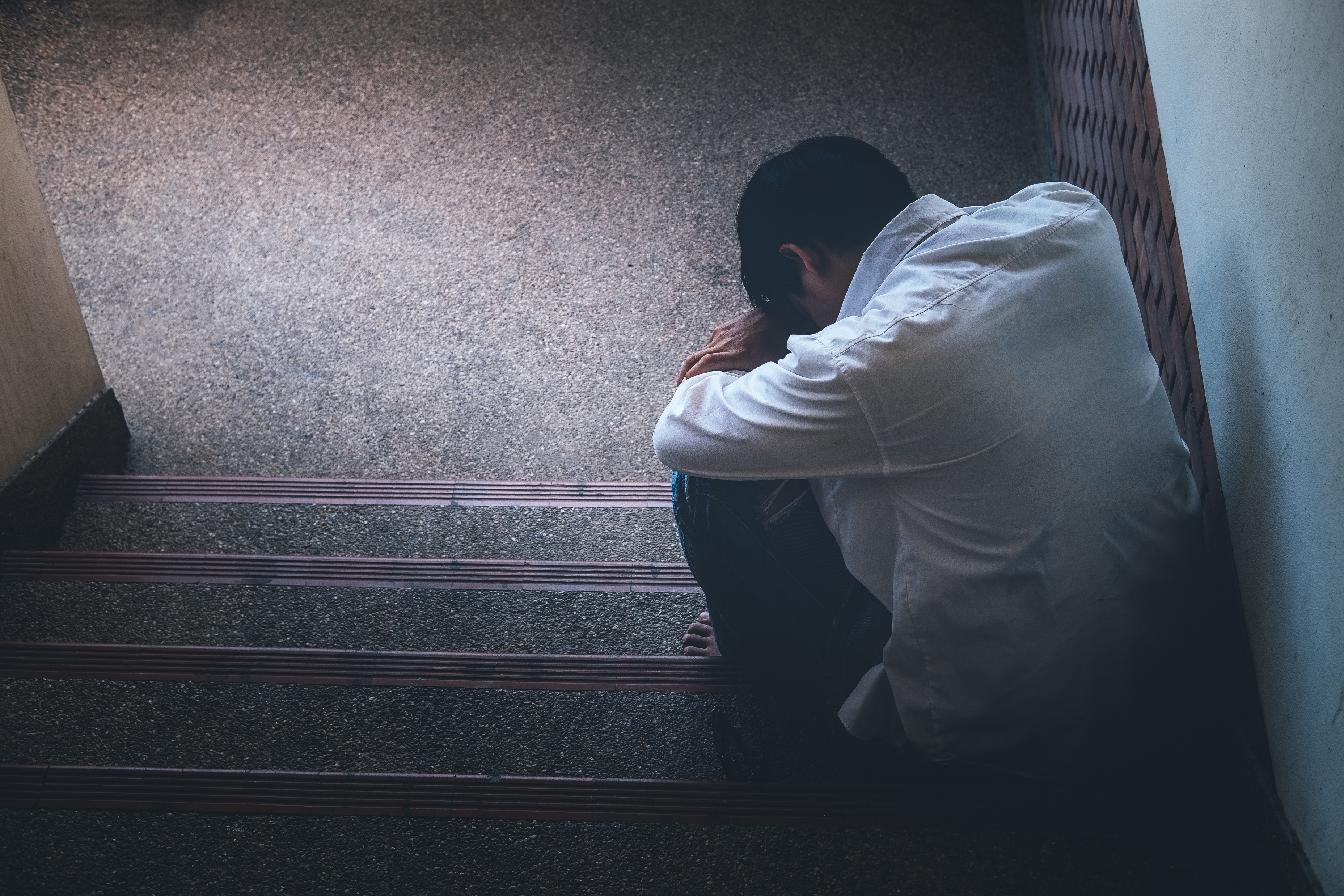 Anxiety
sleep disorders cause anxiety
15
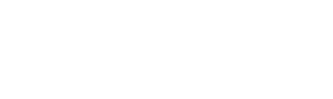 [Speaker Notes: sleep disorders cause anxiety


 Many sleep disorders such as sleep apnea and restless leg syndrome can cause anxiety due to the distress of the condition
Anxiety can cause insomnia and insufficient sleep
Parasomnias can be caused by anxiety and anxiety can cause parasomnias (chicken and egg is back)]
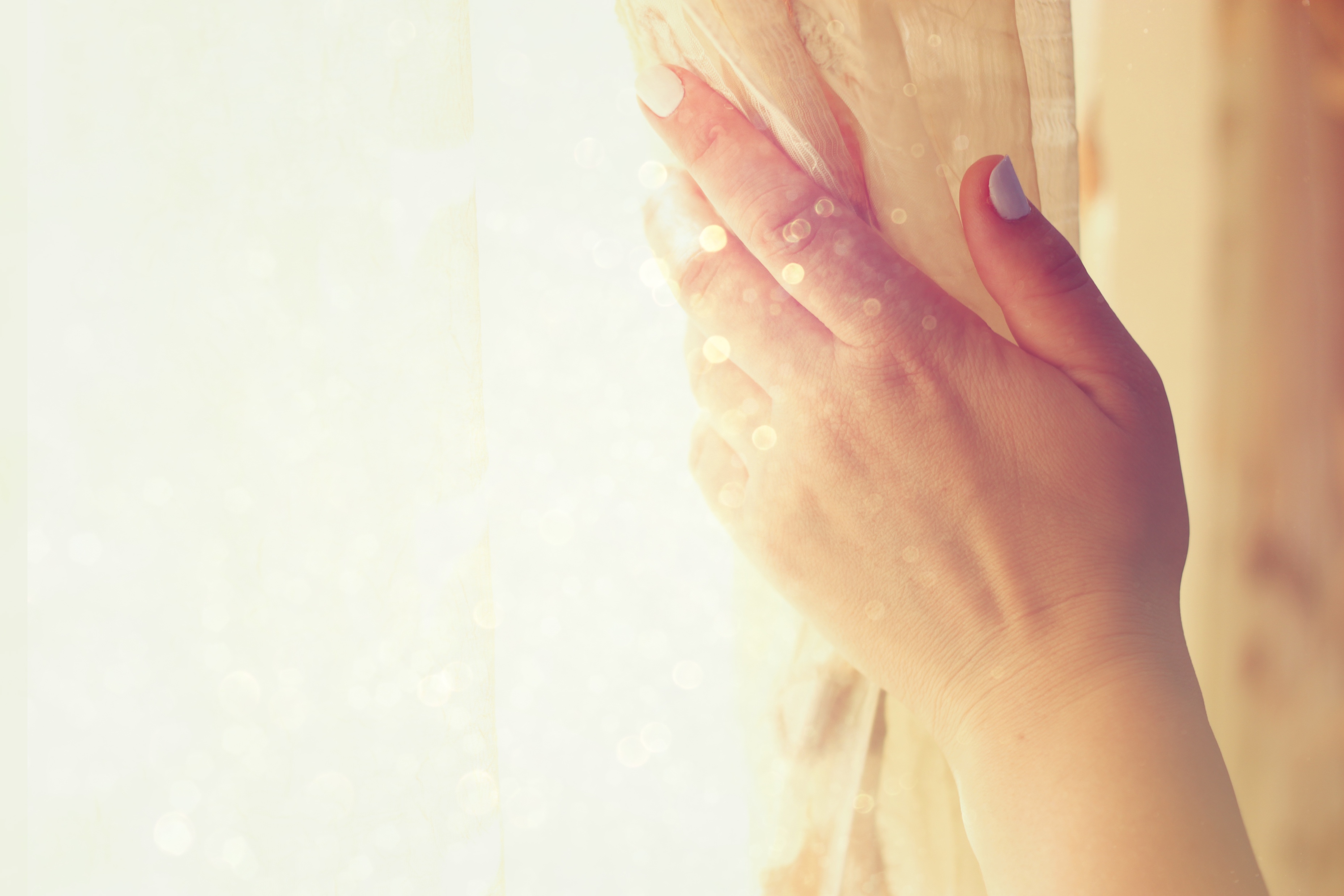 treat underlying conditions
TIME ASLEEP
Anxiety
16
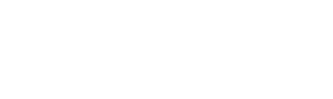 [Speaker Notes: treat underlying conditions 

Treatment
Treat any underlying conditions (consider asking for a home sleep study)
Guided meditation, counted breathing, progressive relaxation, diaphragmatic breathing, exercise, yoga are all excellent ways to help deal with issues
Sunlight –Sunlight Simulator]
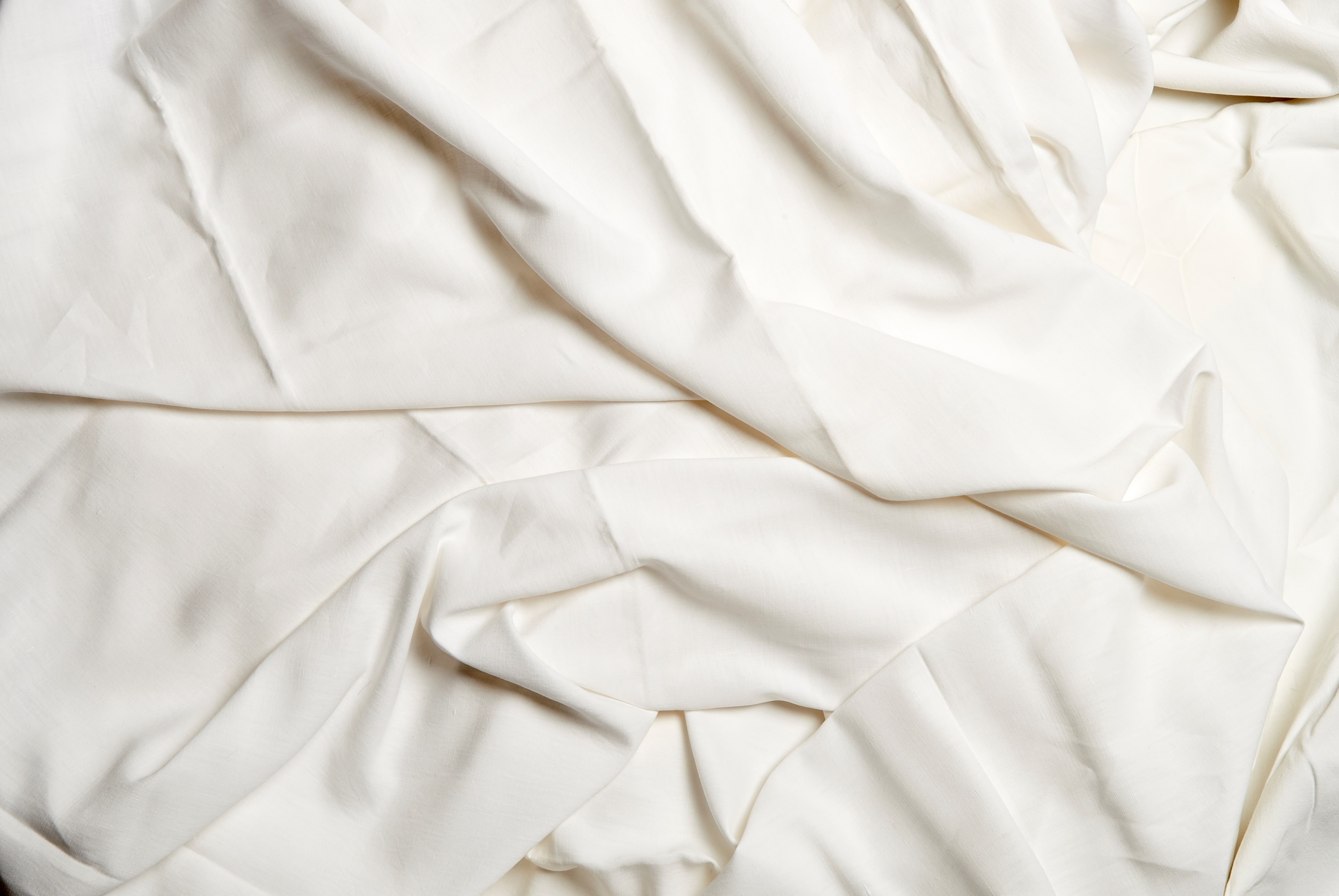 MODULE SEVEN B
part four
ADD/ADHD
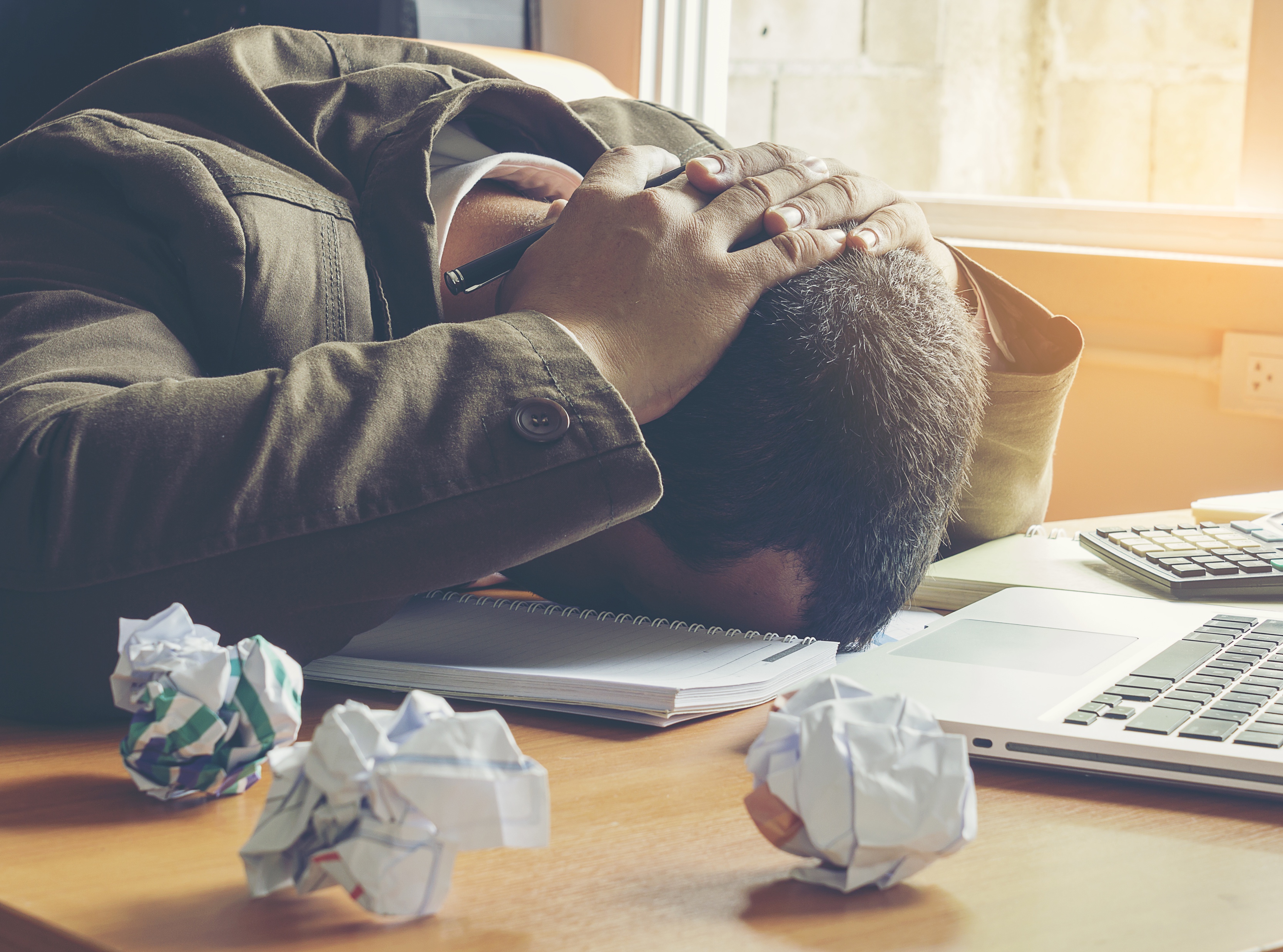 add/adhd
ADD/ADHD
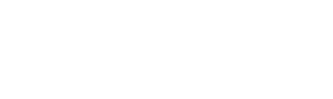 18
[Speaker Notes: add/adhd

There are three subtypes of ADHD:
Predominantly inattentive ADHD features forgetfulness, disorganization, and lack of focus. This was previously known as ADD.
Predominantly hyperactive-impulsive ADHD involves restlessness and impulsive decisions, but not inattention.
Combined ADHD features inattention, hyperactivity, and impulsivity.]
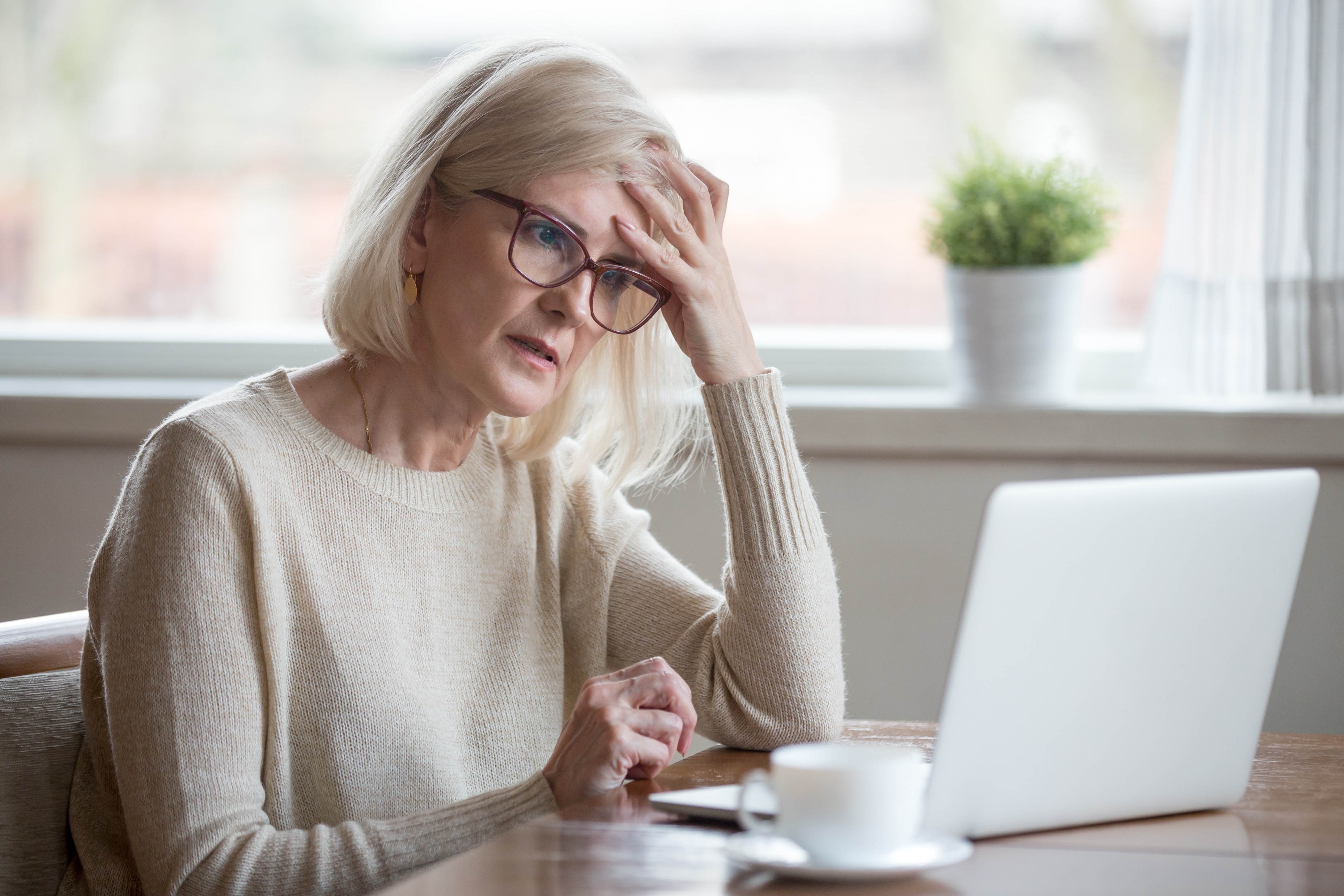 inattentive adhd (previously add)
TIME ASLEEP
ADD/ADHD
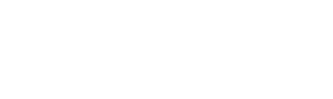 19
[Speaker Notes: inattentive adhd (previously add)

People with this form of ADHD, (previously ADD) will not have signs of hyperactivity, but, they may have the following symptoms:

difficulty organizing tasks or activities
being easily distracted from the task at hand
regularly forgetting daily activities
regularly losing things that they need to complete tasks
avoiding, disliking, or postponing tasks that are not interesting
regularly losing focus on schoolwork, chores, or duties in the workplace
not following clear directions
seeming not to listen when being spoken to
regularly making careless mistakes
trouble holding attention on tasks or social activities]
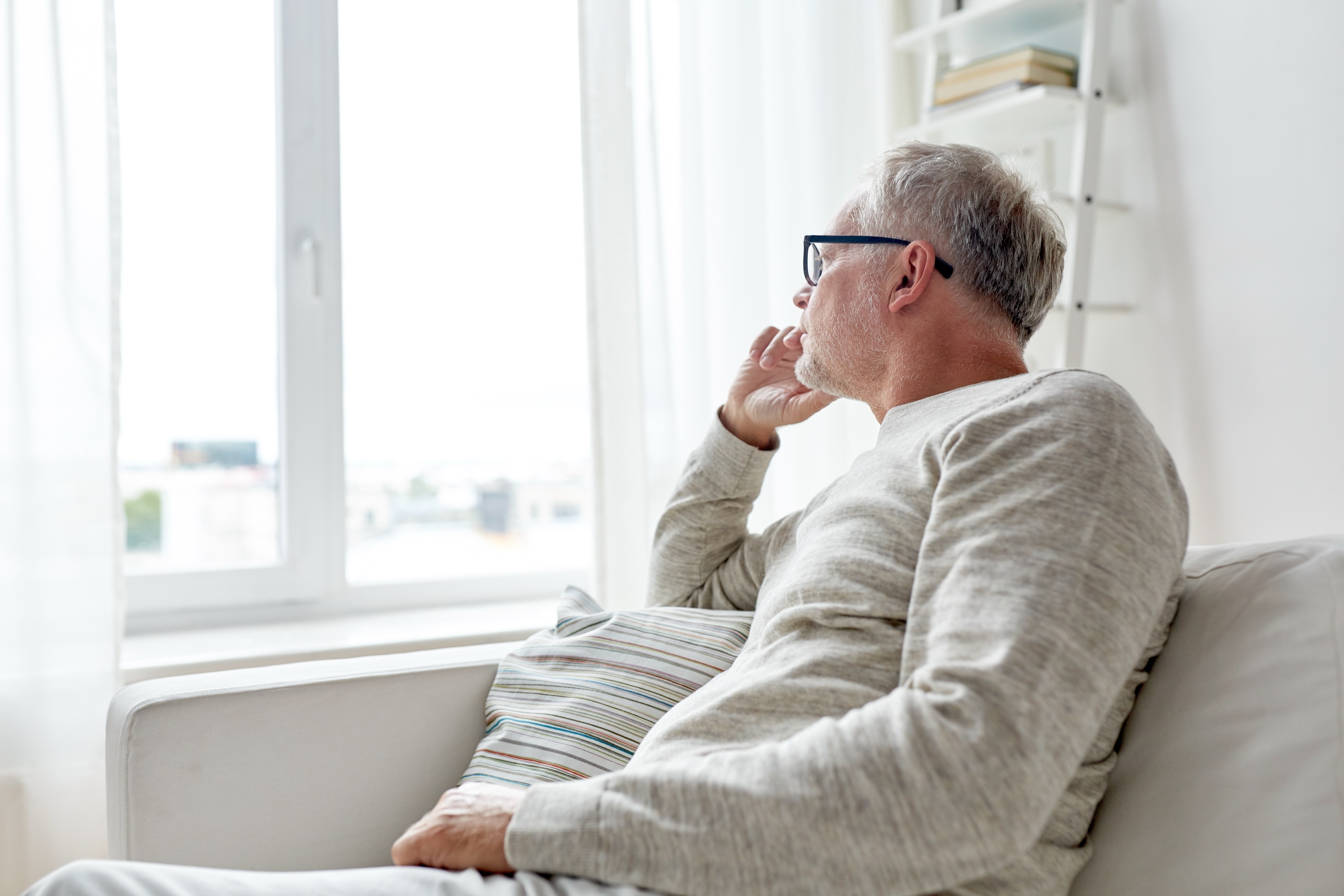 adhd defined
TIME ASLEEP
ADD/ADHD
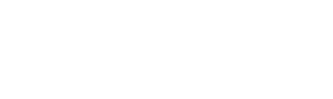 20
[Speaker Notes: Attention-deficit/hyperactivity disorder (ADHD) is a chronic condition that affects millions of children and often continues into adulthood. ADHD includes a combination of persistent problems, such as difficulty sustaining attention, hyperactivity and impulsive behavior.
Children with ADHD also may struggle with low self-esteem, troubled relationships and poor performance in school. Symptoms sometimes lessen with age. However, some people never completely outgrow their ADHD symptoms. But they can learn strategies to be successful.]
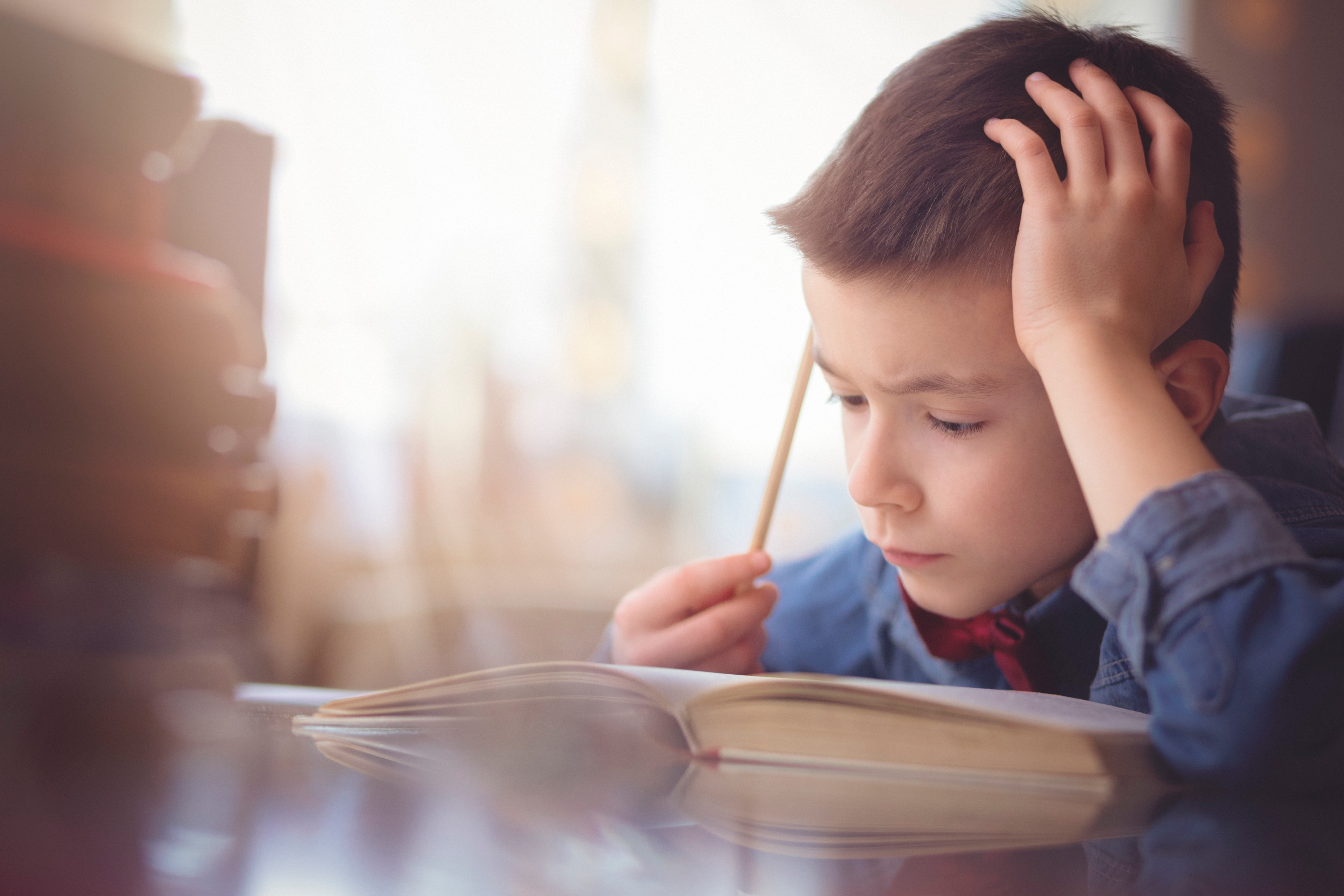 restlessness, poor ability to concentrate
In children especially, ADD and sleep deprivation have the same symptoms
Restlessness
Irritability
Poor ability to concentrate
Fatigue
ADD/ADHD
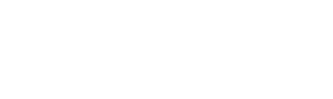 21
[Speaker Notes: restlessness, poor ability to concentrate

In children especially, ADD and sleep deprivation have the same symptoms
Restlessness
Irritability
Poor ability to concentrate
Fatigue
It is essential that people with ADD have a sleep study to help to determine if there is an underlying sleep disorder
A sleep diary is also essential to determine what can be done to help with any sleep problems
Medications for ADD have significant effects on sleep]
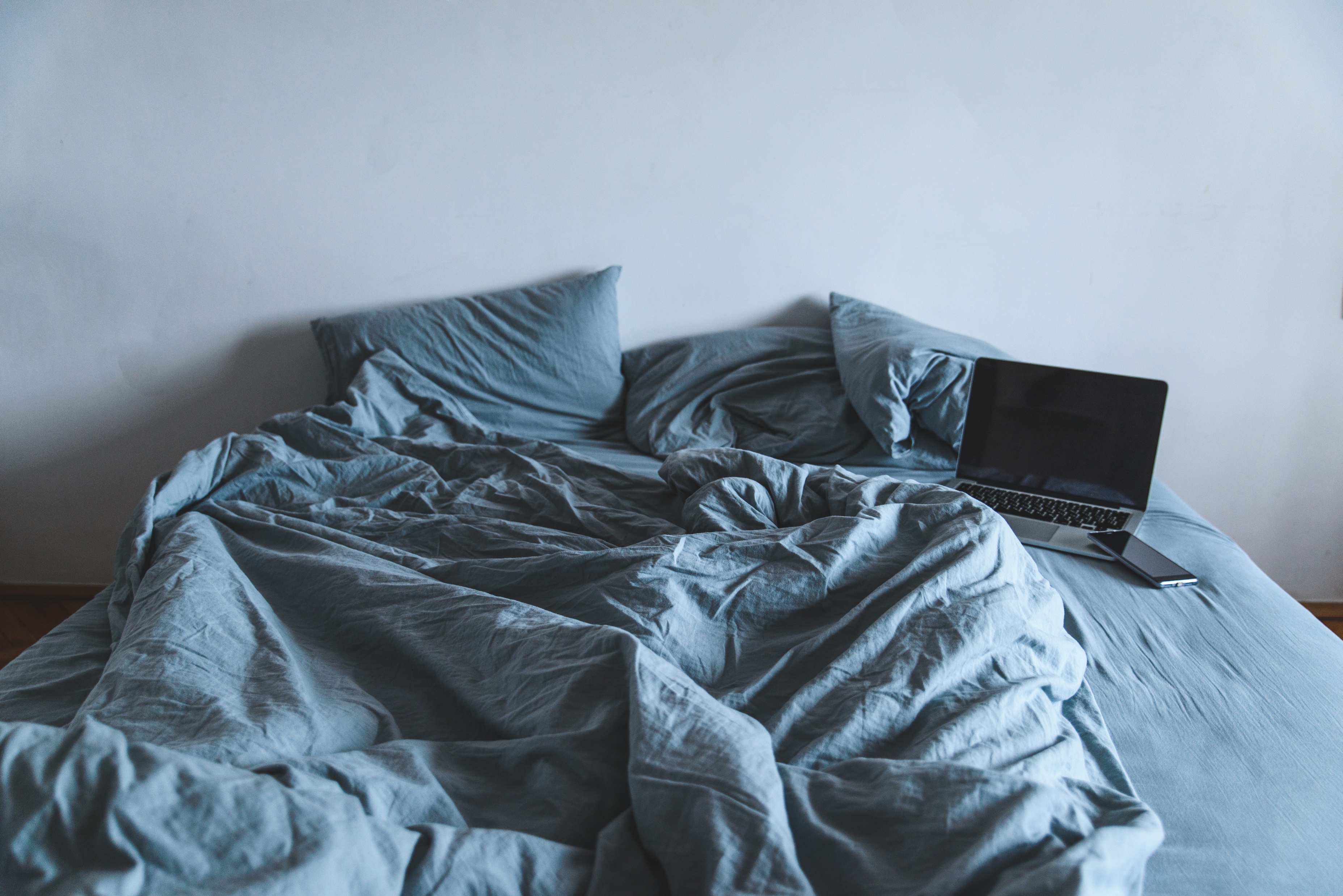 strong sleep routine
ADD/ADHD
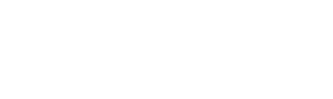 22
[Speaker Notes: strong sleep routine 
Treatment
Sleep hygiene with a strong sleep routine is essential
Light therapy and decreased light exposure before sleep 
No exercise at least 2-3 hours prior to bed
Caffeine may exacerbate the problem
Relaxation techniques may help but guided imagery or other sedentary practices may be difficult]
You Are Ready 
For The Next Module
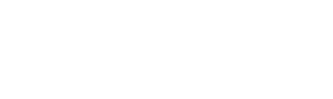